Announcements:
HW
Midterm
EECS 70A: Network Analysis
Lecture 12
Resistors
Iab
Vab = Iab x R
a
+
R
Resistance units: Ohms [W]
-
b
Generalize: N resistors in parallel
R2
R3
RN
R1
=
Req
R1 ǁ R2 is notation for “R1 in parallel with R2”
Generalize: N resistors in series
R1
R2
=
Req
R3
RN
Kirchoff’s current law
You have already seen:
i1=i2+i3
i2
i1
Like water in a river…
i3
More generally:
Sum of currents entering node = sum of currents leaving node.
Stated as Kirchoff’s current law (KCL):
Current entering a node: in positive
Current leaving a node: in negative
Kirchoff’s voltage law
around any closed loop.
voltage drops
Sign of voltage drop
i
i
R
R
Voltage drop
= + i R
Voltage drop
= - i R
+
+
-
-
5 V
5 V
Voltage drop
= - 5 V
Voltage drop
= + 5 V
KVL example
If the voltage is dropping as you go around the loop, the voltage drop vn is positive.
Apply KVL to the circuit below
1 kW
3 V
2 V
7 kW
2 V
3 kW
+
+
+
+
-
-
-
-
2 kW
7 V
a
+
-
i1
3 V
3 V
3 V
3 V
3 V
3 i1
3 i1
2 W
3 W
7 W
5 W
7 W
2 W
3 W
5 W
7 W
7 W
7 W
2 W
5 W
7 W
7 W
7 W
7 W
7 W
7 W
7 W
7 W
7 W
7 W
7 W
7 W
7 W
7 W
2 W
7 W
5 W
7 W
7 W
7 W
3 A
3 A
3 A
3 A
3 A
3 A
3 A
3 A
2 i1
+
+
+
+
+
b
+
+
-
-
-
-
-
-
-
Nodal Analysis(Review)
Based on KCL, use node voltages as circuits variables.
Define a reference node.
Label remaining nodes (n-1 nodes) e.g. V1, V2, V3, …
“Supernode”:
Case 1: Voltage source connected to reference node: solves one node.
Case 2: Voltage source not connected to reference: Define supernode
Apply KCL all nodes (& supernodes)
Express all i’s in terms of  v’s using Ohm’s law
Apply KVL to loops with voltage source
Solve the n-1 simultaneous equations, to find V’s	(e.g. using Kramer’s rule)
Use Ohm’s law to find the currents.
“Supernode”
A node with a voltage source in it…
i2
KCL:
i3
+
-
i1
i4
Must define a supernode if a voltage source appears when doing nodal analysis…
(unless one end of voltage source connected to reference node)
“Supernode”
A node with a voltage source in it…
i2
KCL:
i3
+
-
i1
i4
Must define a supernode if a voltage source appears when doing nodal analysis…
(unless one end of voltage source connected to reference node)
Nodal Analysis-Example
i1
0.2  W
+
1 W
0.5 W
-
+   V0   -
i1
+
5 V
-
0.5 W
2V0
0.2 W
1  W
Nodal analysis example 1
2 kW
1 kW
3 kW
3 A
Nodal analysis example 1
Define a reference node.
Label remaining nodes.
Apply KCL + ohm.
R7
R12
R2
R6
R11
R1
i3
i4
i5
i8
i9
i10
i2
i1
i7
i6
R3
R4
R5
3 A
R8
R9
R10
i11
i12
Typical notation:
i1 is current through R1. (Same as before)
V1 is voltage of node 1 relative to 
	reference node. (Different from before)
Nodal analysis example 2
3 W
7 W
6 W
7 W
9 W
8 W
2 W
4 W
5 W
11 W
+
+
+
+
+
+
+
-
-
-
-
-
-
-
3 V
4 V
5 V
6 V
7 V
8 V
9 V
Nodal analysis example 3
5 V
3 W
7 W
8 W
11 W
+
+
+
-
-
-
3 V
8 V
Mesh analysis summary
Based on KVL, use mesh currents as circuit variables.
Assign mesh currents i1, i2, … in
Apply KVL + Ohm’s law to each mesh
Supermesh (if there is a current source present):
CASE 1: current source only in one mesh.
Already have the current for that mesh => no need to write KVL for that mesh
CASE 2: current source exits between two meshes. => create a supermesh
Apply KVL to the supermesh
Apply KCL to a node in the branch where two meshes intersect
Solve the equations for i1 ,i2 ,…in  (e.g. using Kramer’s rule)
Then solve for voltages using Ohm’s law
Mesh Analysis-IntroductionWhat is a Mesh?
A loop is a closed path with no node passed more than once.



	A mesh is a loop that does not contain any other loops within it.
Mesh Analysis-IntroductionMesh Current vs. Element Current
V2
V4
-
-
+
+
The current through a mesh is known as mesh current. 
Direction of the mesh current is arbitrary-conventionally assumed to be clockwise.
The current through an element can be the same as mesh current or the subtraction of two mesh currents.
V3
V1
-
+
+
-
Mesh analysis example
Va
Using mesh analsysis, find the currents and voltages in this circuit:
+
-
6 W
5 W
Va
7 W
ib
+
3 W
-
2 W
ib
4 W
8 V
5V
+
+
-
-
Mesh Analysis Example 1
7 W
2 W
7 V
3 V
10 V
8 W
3 W
+
+
+
-
-
-
Mesh Analysis Example 2
2 W
4 W
7 V
5 V
3 A
6 W
5 W
+
+
-
-
Mesh Analysis Example 3
5 V
2 W
6 W
3 W
10 V1
+
V1
-
8 V
2 V
+
+
+
-
-
-
10 W
Apply KVL+ Ohm’s Law to Each Mesh
R1
R4
+
+
-
-
10 v
R3
5 v
R2
R5
Mesh Analysis - Example
+
7 W
-
+
i
2 W
4 W
-
1 W
2 i
5 v
3 W
Mesh Analysis with Current Sources
CASE 1: current source only in one mesh.
     already have the current for that mesh => no need to write KVL for that mesh
3 W
5 W
+
-
10 v
7 W
5 A
10 W
2 W
Mesh Analysis with Current Sources
CASE 2: current source exits between two meshes. => create a supermesh
Apply KVL to the supermesh
Apply KCL to the supermesh
3 W
5 W
10 v
+
5 A
-
7 W
3 W
10 W
2 W
Mesh Analysis- Example
6 v
4 W
2 W
+
+
1 W
-
-
12 v
5 W
3 A
Mesh Analysis- Example
5 W
5 A
3 W
3 A
2 W
7 W
Nodal vs. mesh analysis?
7 W
3 W
5 W
5 A
2 A
i1
i2
i3
i4
Nodal vs. mesh analysis?
7 W
2 W
3 W
5 W
5 A
2 A
i1
i2
i3
i4
Thevenin, Norton Theorems:
Thevenin:
Calculating Vth:Connect nothing to a-b. Calculate voltage. This is Vth.
Calculating Rth:
Method 1: Connect terminal a to b (short). Calculate the current from a to b. This is call Ishort circuit.
	Rth=Vth/Ishort circuit.
Method 2:Find the input resistance looking into terminals a-b after all the independent  sources have been turned off.  (Voltage sources become shorts, current sources become opens.)Trick (if dependent sources present): Apply a 1 A current source 	to terminals a-b, find Vab
	Rth = Vab/1A.
Linear two-terminal circuit
a
+
-
Rth
+
b
-
Equivalent to:
a
+
Vth
-
b
Equivalent to:
a
Norton:
Calculating RN:RN=Rth (same method as 2 above)
Calculating IN:
IN=Vth/Rth
OR:
IN=Ishort circuit
+
IN
RN
-
b
Example problem
Find the Thevenin & Norton equivalent circuit of the circuit below with respect to terminals a and b:
1 Ω
2 Ω
a
4 V
4 Ω
1 A
2 Ω
b
+
-
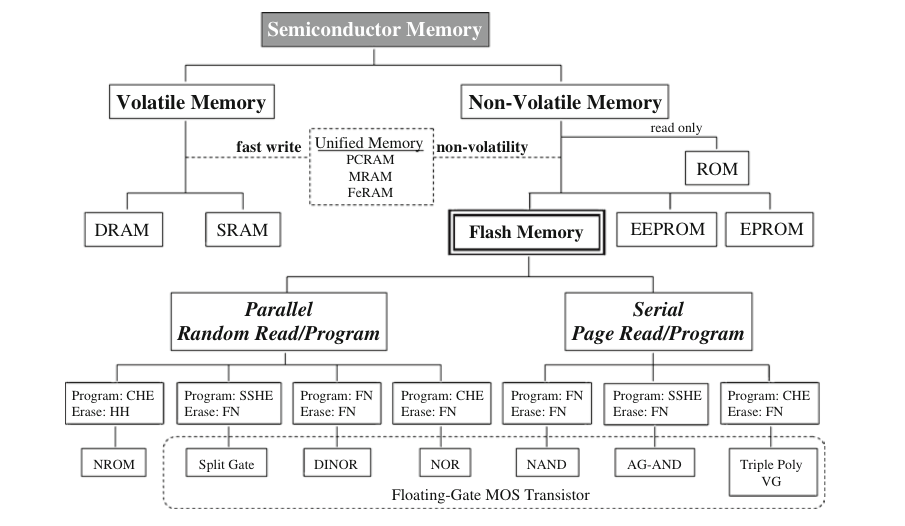 1. Ogura, T. Flash Memory. CMOS Processors and Memories 2010, 197–232.
Flash Memory
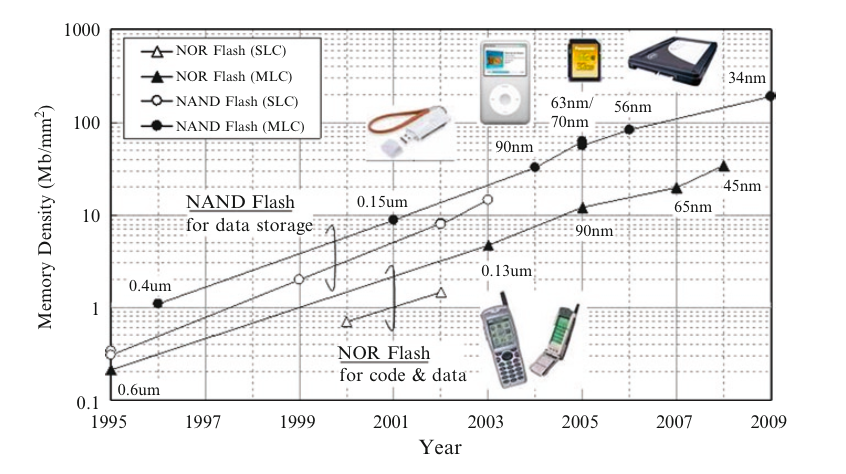 1. Ogura, T. Flash Memory. CMOS Processors and Memories 2010, 197–232.
Flash memory
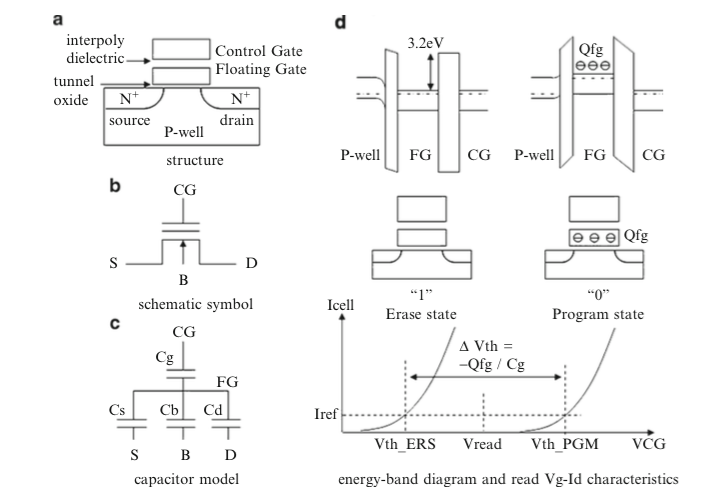 1. Ogura, T. Flash Memory. CMOS Processors and Memories 2010, 197–232.
SRAM
DRAM